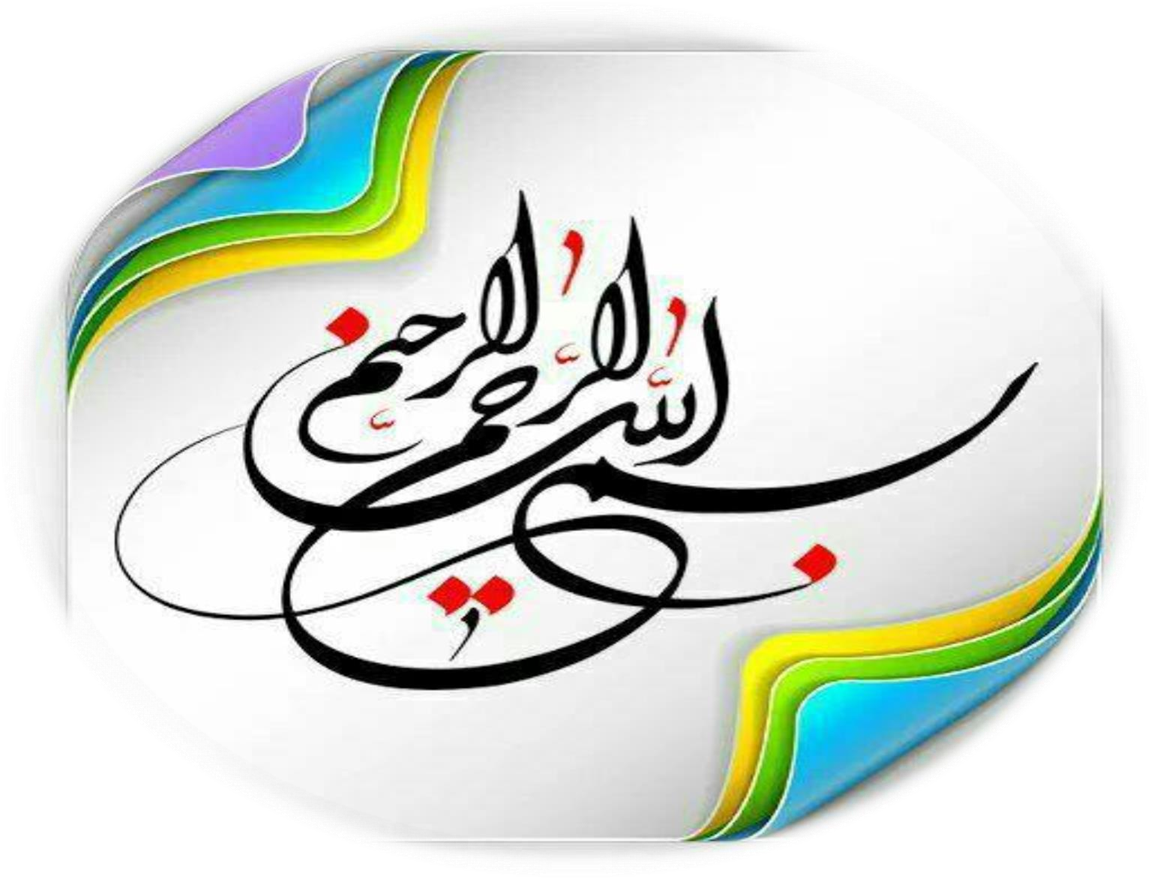 شرح وظایف دفتر مدیریت خطر بلایا
الف) فاز  قبل از وقوع بلایا:
ارزیابی و آموزش خانوارها برای بلایا (DART)
اجرای برنامه ارزیابی خطر و ایمنی مرکز در برابر بلایا (SARA)
اجرای برنامه کاهش آسیب پذیری فیزیکی مرکز در برابر بلایا (SNS)   
تدوین و اجرای برنامه آمادگی مرکز برای بلایا (EOP) 

ب) فاز  بعد از وقوع بلایا:
اجرای برنامه نظام مراقبت بلایا(DSS)
اجرای عملیات پاسخ بهداشتی به بلایا بر اساس EOP تدوین شده در فاز "الف"
[Speaker Notes: Disaster Safety And Risk Assessment
Structural and Non-structural resilience
Disaster Assessment of Readiness and Training 
Emergency Operations Plan
Disaster Surveillance System]
ارزيابي و آموزش آمادگي خانوار
(DART)
Disaster Assessment of Readiness and Training
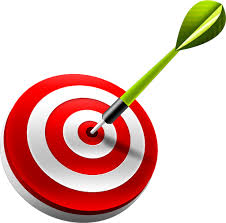 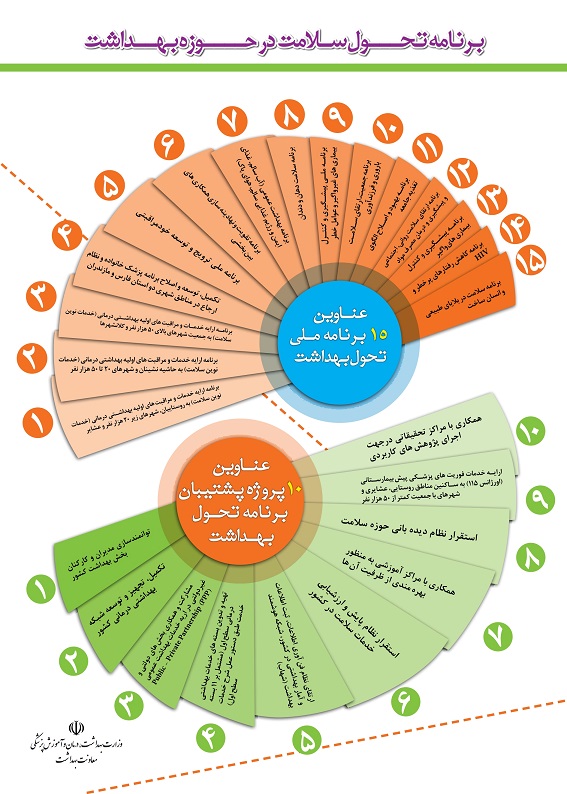 برنامه سلامت در بلایای طبیعی و انسان ساخت
دستورالعمل اجرای برنامه
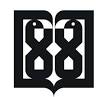 هر خانوار در هر سال، یکبار مورد ارزیابی و سپس آموزش قرار می گیرد.
ارزیابی بر اساس فرم ارزیابی و آموزش بر اساس دستورالعمل آموزش خانوار انجام می شود. 
در هر سال
فرم ارزیابی تکمیل می شود
نقشه خطر توسط مراجعه کننده رسم می شود
آموزش انجام می گیرد. 
توجه: ارائه آموزش تنها پس از انجام ارزیابی انجام خواهد گرفت.
گروه هدف برنامه همه اعضای خانواده هستند ولی با توجه به اهمیت نقش زنان در خانواده، این گروه در اولویت هستند. 
پایش و نظارت هر مرکز و پاسخگویی به سوالات، بعهده مرکز سطح بالاتر است.
انواع روش های آموزش
چهره به چهره (فردی)
گروهی (گروه های کوچک در واحد بهداشتی)
استفاده از ظرفیت رابطین
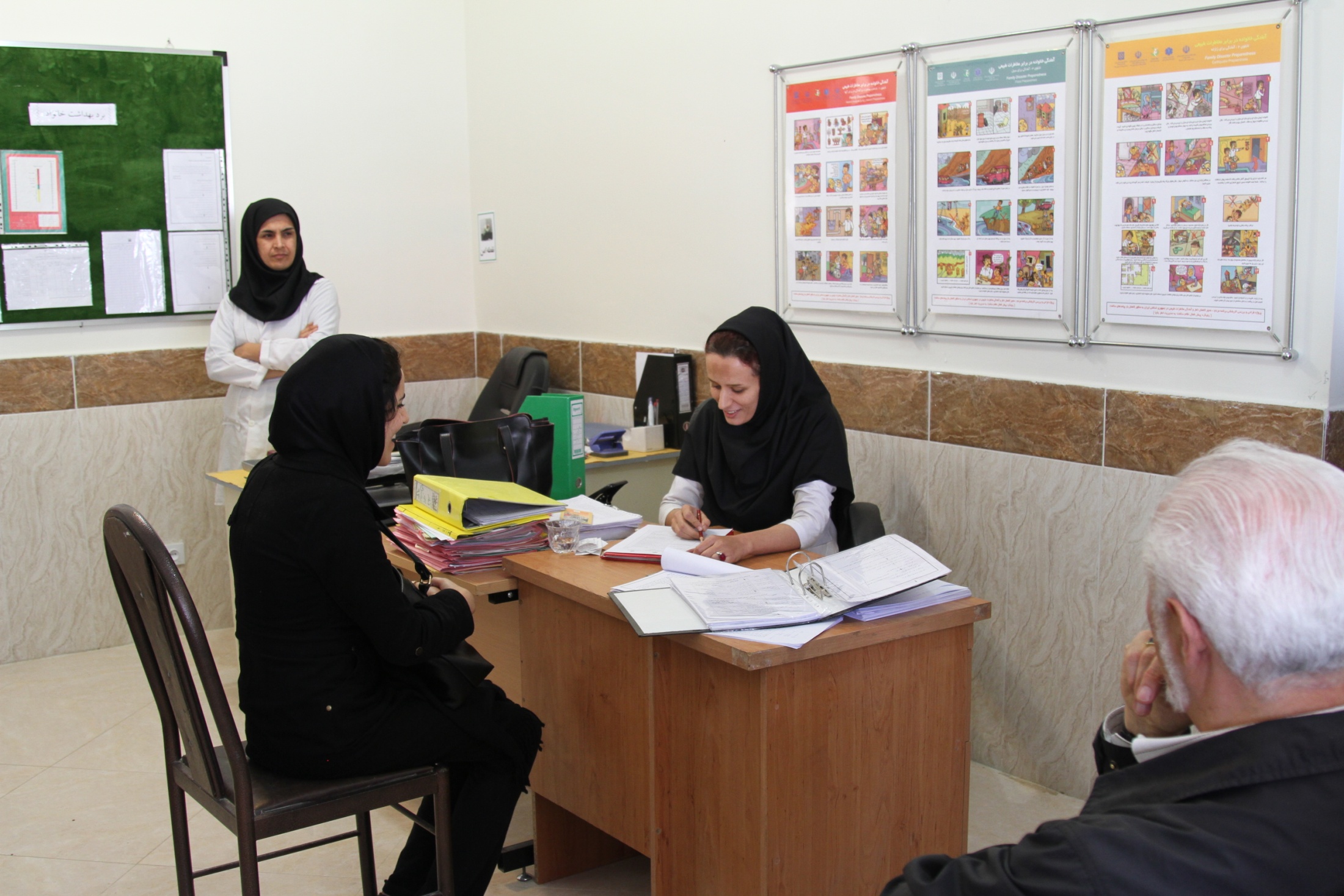 شاخص های برنامه
نظام مراقبت وقوع و پیامدهای بلایا 
(DSS)
Disaster Surveillance System
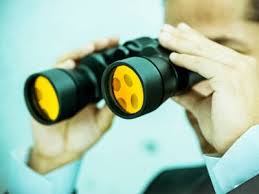 گروه هدف نظام سلامت
1) جمعیت عمومی
2) کارکنان بهداشتی درمانی
3) تسهیلات بهداشتی درمانی (سازه­ای وغیرسازه­ای)
4) برنامه های بهداشتی درمانی
دستورالعمل برنامه نظام مراقبت وقوع و پیامدهای بلایا
نتایج پیمایش معاونت بهداشت نشان می دهد که طی 10 سال روند آسیب مخاطرات به مراکز بهداشتی کشور (در ابعاد کارکردی و آسیب سازه ای و غیرسازه ای) و سلامت کارکنان بهداشتی رو به افزایش است. 
این برنامه بر اساس راهنمای آن، به طور مستمر اجرا می گردد و فرم مربوطه به ازای وقوع هر مخاطره در منطقه تحت پوشش مرکز تکمیل شده و به سطح بالاتر گزارش می شود. 
هدف این برنامه، تعیین میزان و روند آسیب بلایا به جامعه و تسهیلات بهداشتی در ابعاد خسارات جانی، عملکردی، سازه ای و غیرسازه ای است. 
پایش، نظارت و پاسخگویی به سوالات، بعهده مرکز سطح بالاتر است.
پس از وقوع هر مخاطره، مسئول مدیریت خطر بلایای مرکز فرم مربوطه را طی دو هفته بعد از وقوع تکمیل می کند. تکمیل اجزای فرم با بر اساس منابع اطلاعات ذکر شده در جدول زیر انجام می گیرد..
گزارش "صفر" الزامی است. چنانچه مخاطره ای منجر به هیچ آسیب یا خسارتی در منطقه تحت پوشش یا مراکز بهداشتی نشده باشد، ضروری است، گزارش صفر  خسارات آن به سطح بالاتر ارسال شود. هدف از این کار دو مورد زیر است: 1) افزایش حساسیت به وقوع مخاطرات. زیرا ممکن است مخاطره بعدی منجر به آسیب شود. 2) جمع آوری اطلاعات مخرج کسر شاخص نسبت مخاطراتی که منجر به آسیب شده اند به کل مخاطرات.
كاهش آسيب پذيري سازه اي و غيرسازه اي
Structural and Nonstructural Safety
(SNS)
راهکارهای افزایش ایمنی غیرسازه ای
آنها را در جای خود محکم کرد.
لوازم آسیب پذیر یا خطرناک را در طبقات پایین کمد و کابینت قرار دارد. 
درب کمدها و کابینت ها را قفل کرد.
اجرای غیر ضروری را حذف کرد.
چیدمان را بگونه ای انجام داد که باعث آسیب و انسداد مسیر خروج در زمان تخلیه اضطراری نشوند.
چرخ برنکارد یا ویلچر را قفل کرد.
از ایمنی تاسیسات و اتصالات برق، گاز، آب و تلفن مطمئن شد. این موارد باید بازدید دوره ای شوند. لوله ها، سیم ها و اتصالات فرسوده جایگزین شوند. اتصالی و نشتی نداشته باشند.
اصول و روش های کاهش آسیب غیر سازه ای
برداشتن
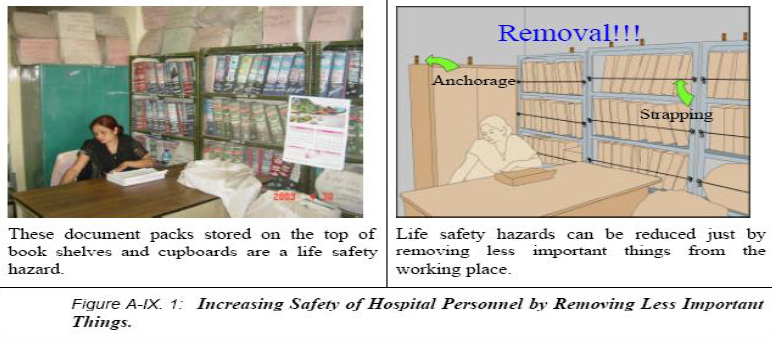 اصول و روش های کاهش آسیب غیر سازه ای
جابجا کردن
ایجاد محدودیت حرکت
مهار کردن
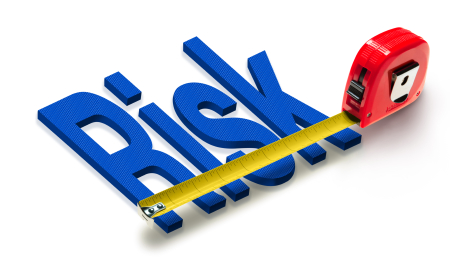 1. ارزیابی ایمنی و خطر واحدهای بهداشتی( برنامه Safety And Risk Assessment = SARA)
بخش اول: شناخت مخاطرات تهدید کننده واحد
زمین شناختی  - آب و هوایی    -پدیده های اجتماعی
زیستی           - انسان ساخت
بخش دوم: ارزیابی آمادگی عملکردی
بخش سوم: ارزیابی آسیب پذیری (ایمنی) غیر سازه ای
بخش چهارم: ارزیابی آسیب پذیری سازه ای
زیج بلایا
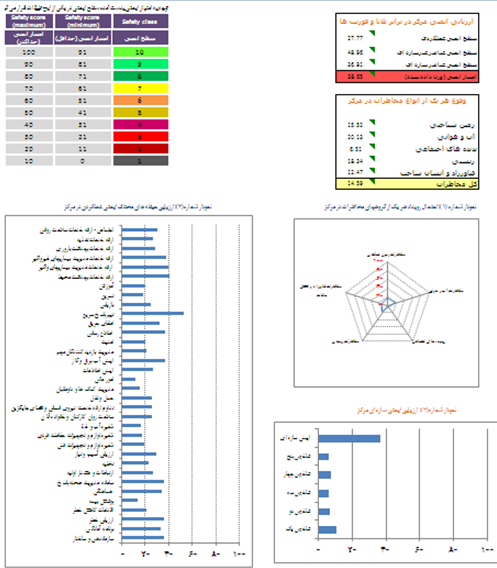 ماموریت برنامه SARA
بخش 1 - شناخت مخاطرات تهدیدکننده مرکز
بخش 2 - ارزیابی آمادگی عملکردی مرکز 
بخش 3 - ارزیابی ایمنی غیرسازه ای 
بخش 4 - ارزیابی ایمنی سازه ای مرکز
دستورالعمل ارزیابی خطر بلایا
این برنامه سالی یکبار و در خرداد ماه اجرا می شود.
ابزار ارزیابی چک لیست تدوین شده می باشد.
 در تکمیل فرم کلیه کارکنان مرکز با مسئول برنامه همکاری می کنند.
بخش 1 - شناخت مخاطرات تهدیدکننده مرکز
در صورت احتمال وقوع، سطح مخاطره را بر اساس راهنمای زیر تعیین نمایید: 
بالا: احتمال زیاد وقوع یا احتمال وقوع با شدت زیاد
متوسط: احتمال زیاد وقوع با شدت متوسط
پایین: احتمال کم وقوع یا احتمال وقوع با شدت کم
اگر احتمال وقوع یک مخاطره برای مرکز شما وجود ندارد، در ستون مربوطه علامت بزنید.
در فایل ورود داده­ها کدگذاری زیر را برای احتمال وقوع مخاطرات رعایت نمایید:
عدم احتمال وقوع = 0
سطح خطر پایین = 1
سطح خطر متوسط = 2
سطح خطر بالا = 3
بخش 2 - ارزیابی آمادگی عملکردی مرکز
راهنمای ارزیابی:
در فایل ورود داده ها کدگذاری را  به روش زیر رعایت نمایید:
سطح آمادگی مطلوب = 2
سطح آمادگی متوسط = 1
سطح آمادگی نامطلوب = 0
بخش 3 - ارزیابی ایمنی غیرسازه ای
راهنمای ارزیابی:
تعریف جزء  غیرسازه ای: در یک ساختمان، به تمام اجزا به غیر از دیوار، سقف و ستون، جزء غیر سازه ای می گویند و شامل موارد زیر هستند:
ضمایم ساختمان مانند چارچوب درب ها، ضمایم دیوار و غیره
لوازم و تجهیزات
وسایل دکوری
وسایل گرمایشی و سرمایشی
تاسیسات (آب، برق و گاز)
بخش 3 - ارزیابی ایمنی غیرسازه ای
امتیاز ایمنی غیرسازه ای:
در فرم های پیوست، با توجه به موارد ذکر شده در "راهکارهای افزایش ایمنی غیرسازه ای" ، سطح ایمنی را برای هر عامل غیرسازه ای تعیین کرده و در ستون مناسب ضربدر بزنید. اگر داده ها را در فایل اکسل وارد می کنید، 
ایمنی کم: نکات ایمنی رعایت نشده اند. (صفر)
ایمنی متوسط: نکات ایمنی تاحدودی رعایت شده اند. (1)
ایمنی بالا: نکات ایمنی کاملا رعایت شده اند. (2)
توجه: 
اگر از یک شی، بیش از یک عدد در مرکز وجود دارد، متوسط وضعیت ایمنی آنها را ثبت نمایید. 
اگر یک شی در مرکز وجود ندارد، در ستون مربوطه ضربدر بزنید، یا در فایل اکسل در این ستون عدد ”-" را وارد کنید و بقیه ستون ها را خالی بگذارید.
بخش 4 - ارزیابی ایمنی سازه ای مرکز
امتیاز ایمنی سازه ای: 
به ازای هر سوال در ستون مربوطه ضربدر بزنید.
ایمنی بالا = 2
ایمنی متوسط =1
ایمنی کم =صفر
برنامه(4)
" عمليات پاسخ در بلايا و فوريت ها"
"EOP"
Emergency  Operations  Plan
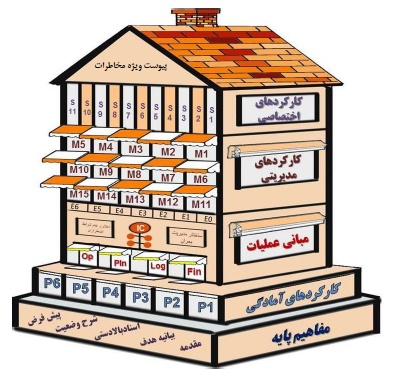 تهیه کننده: محمدرضا رستگار
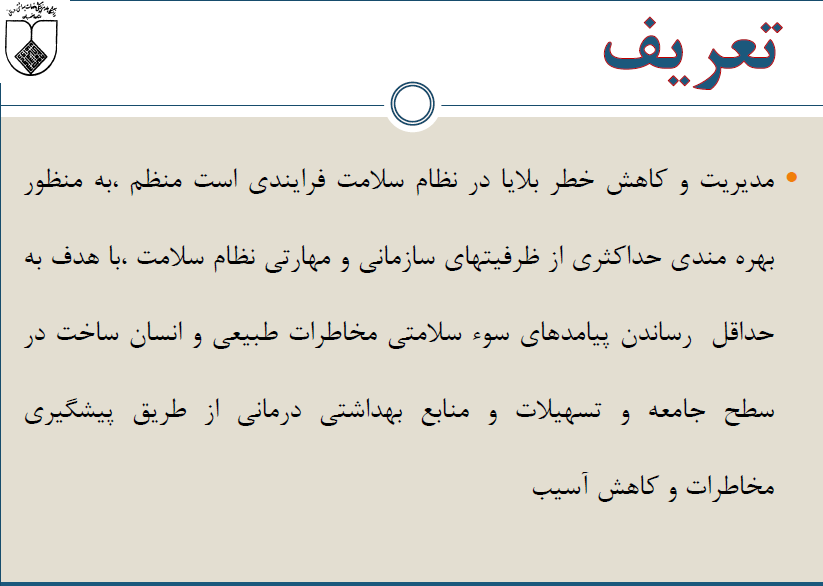 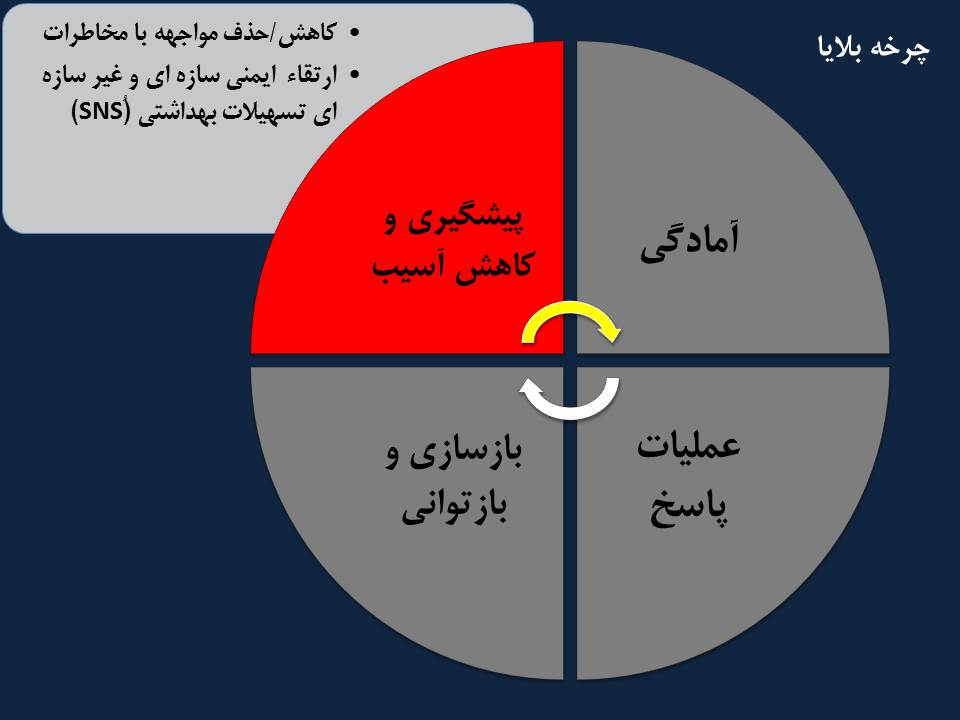 نکات مهم در برنامه ریزی در بلایا
مخاطرات: شناسایی و ارزیابی
ظرفیت ها: منابع، سیستم ها و تجربه ها
ارزیابی نیازها بر اساس مخاطرات احتمالی آینده
ارزیابی منابع محلی
حمایت های سطح ملی
سطح هماهنگی ها بین بخشی و درون بخشی
مشخص کردن چالش ها
سطوح برنامه ریزی
برنامه‌ریزی راهبردیStrategic Planning) ): چارچوب برنامه‌ها در تمام سطوح است. (سیاست ها و دستورالعمل های کلی و بلند مدت)
برنامه‌ریزی عملیاتیOperational Planning) ): نقش ها و مسئولیت ها، وظایف و نحوه همکاری های بین بخشی
برنامه‌ریزی تاکتیکی (Tactical Planning): چه کسی چه کاری ، با چه ابزار و منابعی ، چه زمانی
کارکردهای اختصاصی
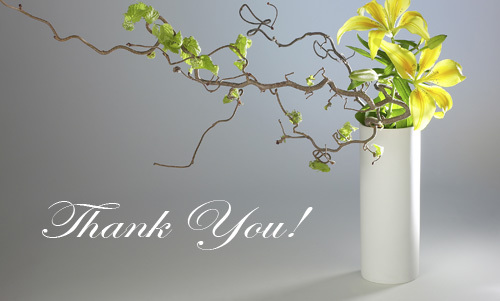 از توجه شما سپاسگزارم